AIMS 6-8 Board ReportReporting Period October 2020
Head of School Peter Holmquist, AIMS College Prep Middle School
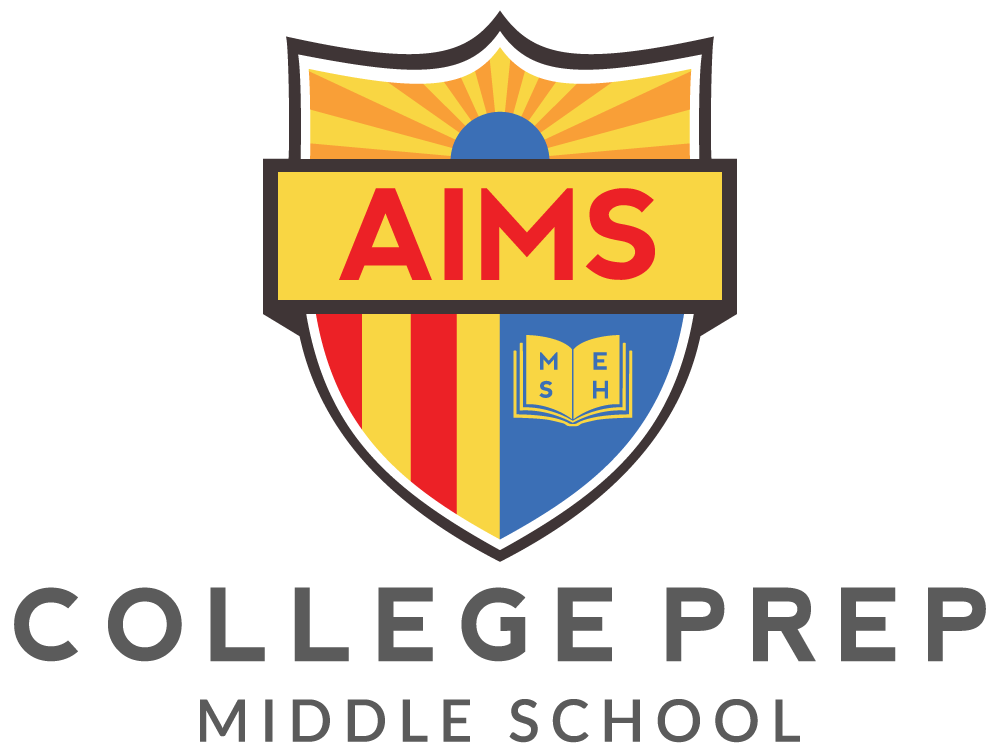 Introduction
This slide deck contains information about AIMS College Prep Middle School. It will not be read to the board. In the interest of time, the board will receive this presentation in advance, and will have questions ready for the coordinator. The Head may take a short time ( 5 minutes Max) to highlight any Items that may be of specific interest to the board.
Highlights I Want The Board To Know
Continuing to develop teachers
Completed the renewal visitation by OUSD
Delivering uniforms, books, art and music supplies to students 
October 20th, 21st, and 22nd
Elected SGA, who are here tonight to be sworn in before the AIMS Board
All Tied Up events
Highlights Of The Month
Had a first couple events with All Tied Up/
Elected SGA, who are here tonight to be sworn in before the AIMS Board
Completed the renewal visitation by OUSD
Delivering uniforms, books, art and music supplies to students 
October 20th, 21st, and 22nd
Middle School Instructional Schedule
Middle School Strategy for Staff Communication
For Teachers: email, weekly memos, PLC meetings, and professional development Fridays
For Clerical Staff: emails, in person and zoom meetings, also weekly memos
For Administrators: (occasional) in-person or zoom meetings, phone calls, and  emails
Middle School Online Tools and Portals
This is the main list of resources for everyday use by the Middle School
Middle School Method for Monitoring Instruction
Weekly PLC interactions:
grade level meetings
subject matter meetings
Syllabus oversight and Lesson Plan review
Visitation of online classrooms 
using district evaluation program
focused on California Standards for the Teaching Profession (CSTP)
Review of Zoom & Schoology class recordings
Grade checks and oversight through Powerschool and Schoology
Middle School Strategy for Communicating With Students and Parents
ParentSquare messages from Head of School to families 
Parent Information meetings and tutorials around technology
Middleschool@aimsk12.org and Teaching staff are the main conduit for communicating with students
Phone calls and emails from staff for attendance (clerical, faculty, & administrators)
Progress Reports and Report Cards
Phone calls and emails from teachers for attendance, behavior, and grades
Parent Square and Zoom meetings for resource pickup & scheduling
Continuing technical help including hardware exchange
Middle School Strategy for Addressing Concerns From Parents and Students
At any of these stages, if there is a resolution the process stops.
Parent addresses concern, usually through email, although sometimes in person at front desk
Staff (usually clerical or faculty) respond as best they can in the moment
If there is no resolution in first contact, then the student’s teachers are invited to weigh in with their information, or intervene for their student.
If there is still no resolution, a MS administrator or other staff (ELD, SpEd) may become involved. If this is the first contact, step 4 will be enacted.
If there is not resolution and no clear policy, there may be a meeting between stakeholders.
The Wellness Practices That Middle Students Are Encouraged to Employ To Promote Overall Mental and Physical Healthy Well-Being
Teachers ask an emotional check-in question to begin the class.
Teachers include “icebreaker” activities to build community, trust, and care in the classroom.
Administrators begin their meetings with faculty with a brief emotional check-in.
Phone calls, zoom meetings, among staff interactions, often include this emotional check-in.
SEL Counseling for individuals and groups
(These socio-emotional practices are modeled in ongoing meetings.)
Middle School Challenges/Concerns and Method for Resolution
Engagement of students in online learning 
skills, practices, relationships
develop teacher investment in curriculum

All Day Professional Development addressed 
faculty evaluation plan (including data tracking for improvement)
unit/lesson planning for Quarter Two and beyond